Caring & Respectful Attitude
Enter quietly, use an inside voice, and applaud appropriately
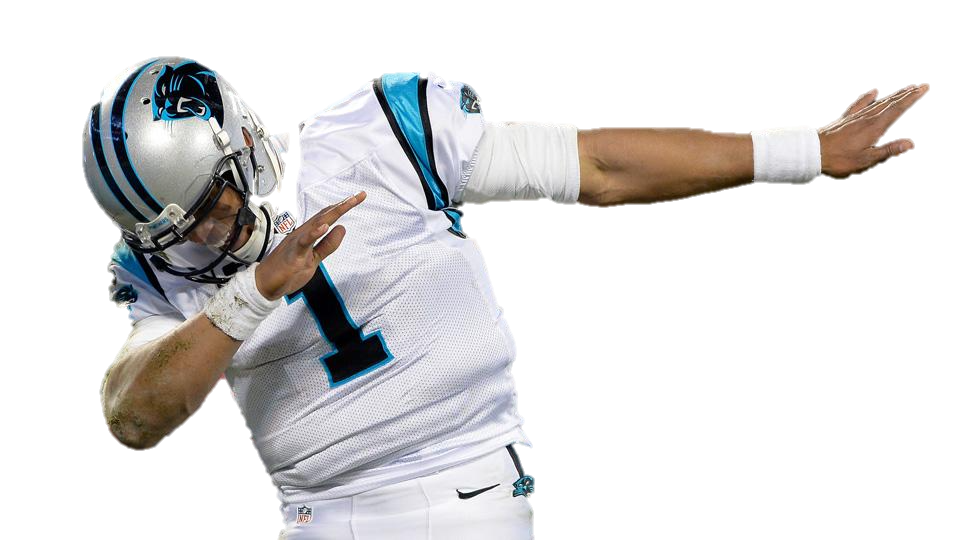 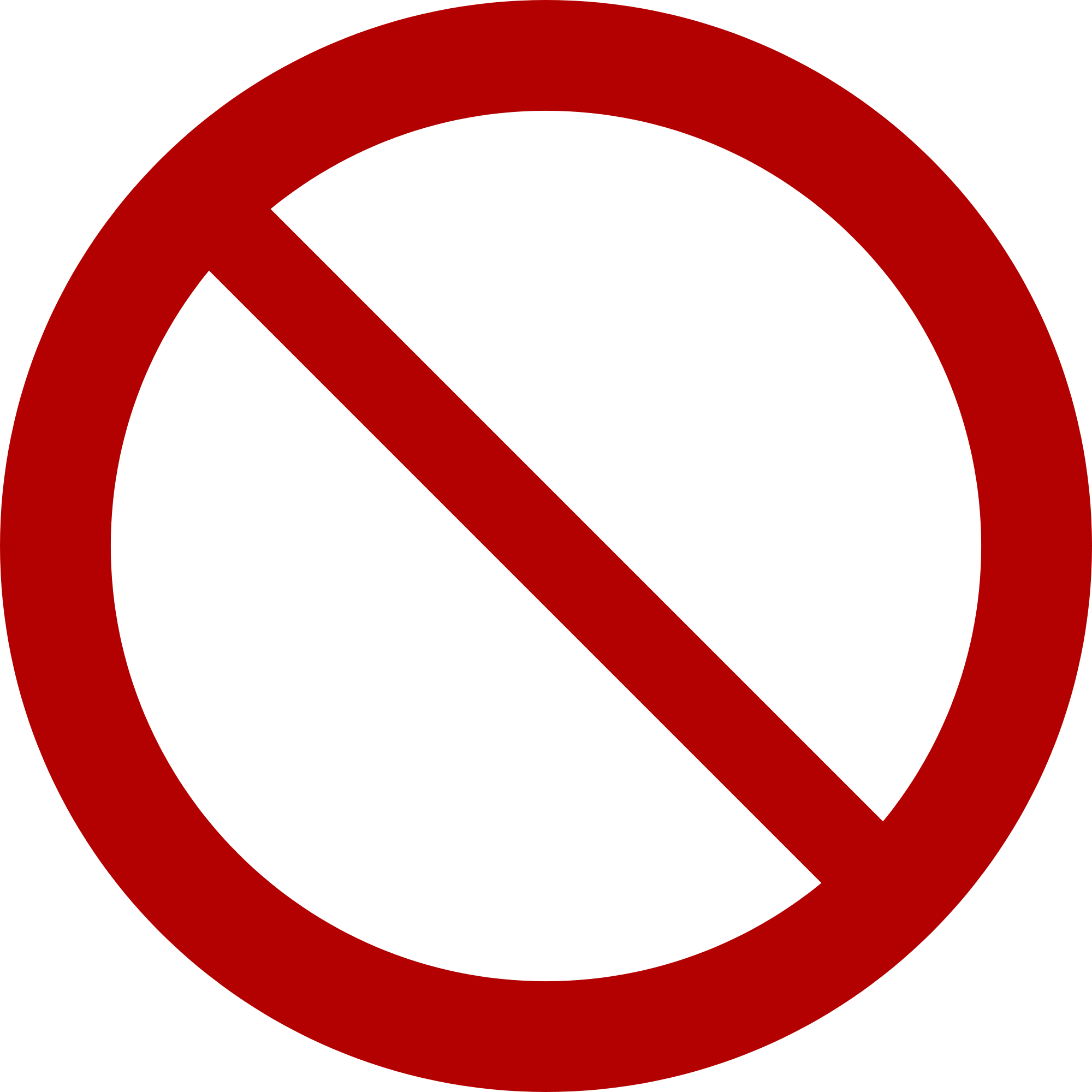 Be Respectful and 
Avoid  Dabbing
Arrive on Time
Quietly sit with your class
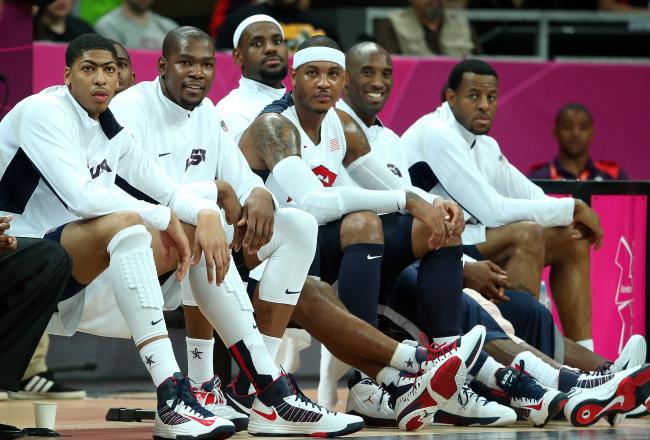 Take Responsibility
Turn off your electronics
Be a polite audience member
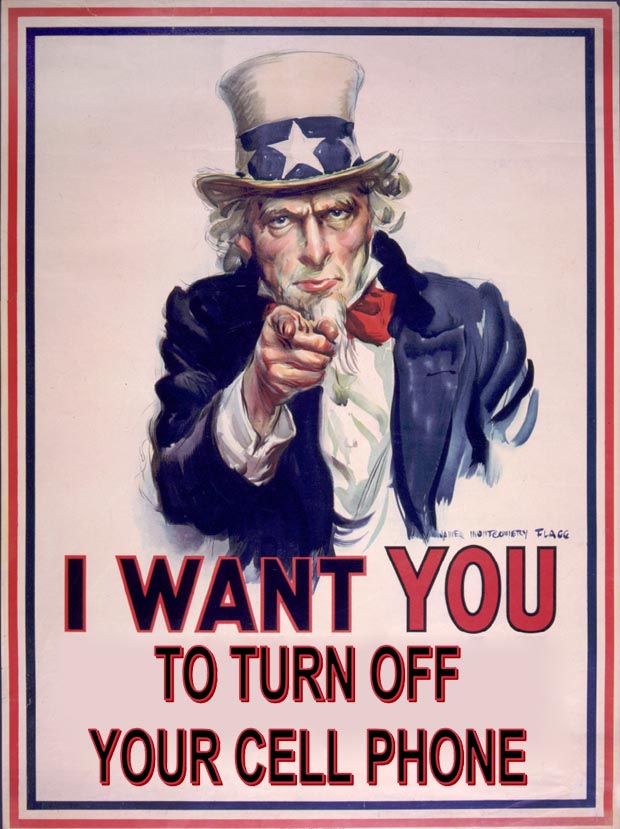 Safety First
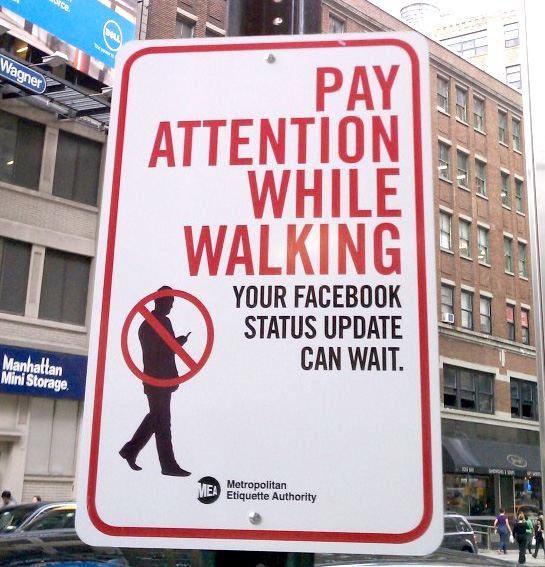 Always walk
Follow directions
Keep hands, feet, and other objects to yourself
∞
Performing Arts!
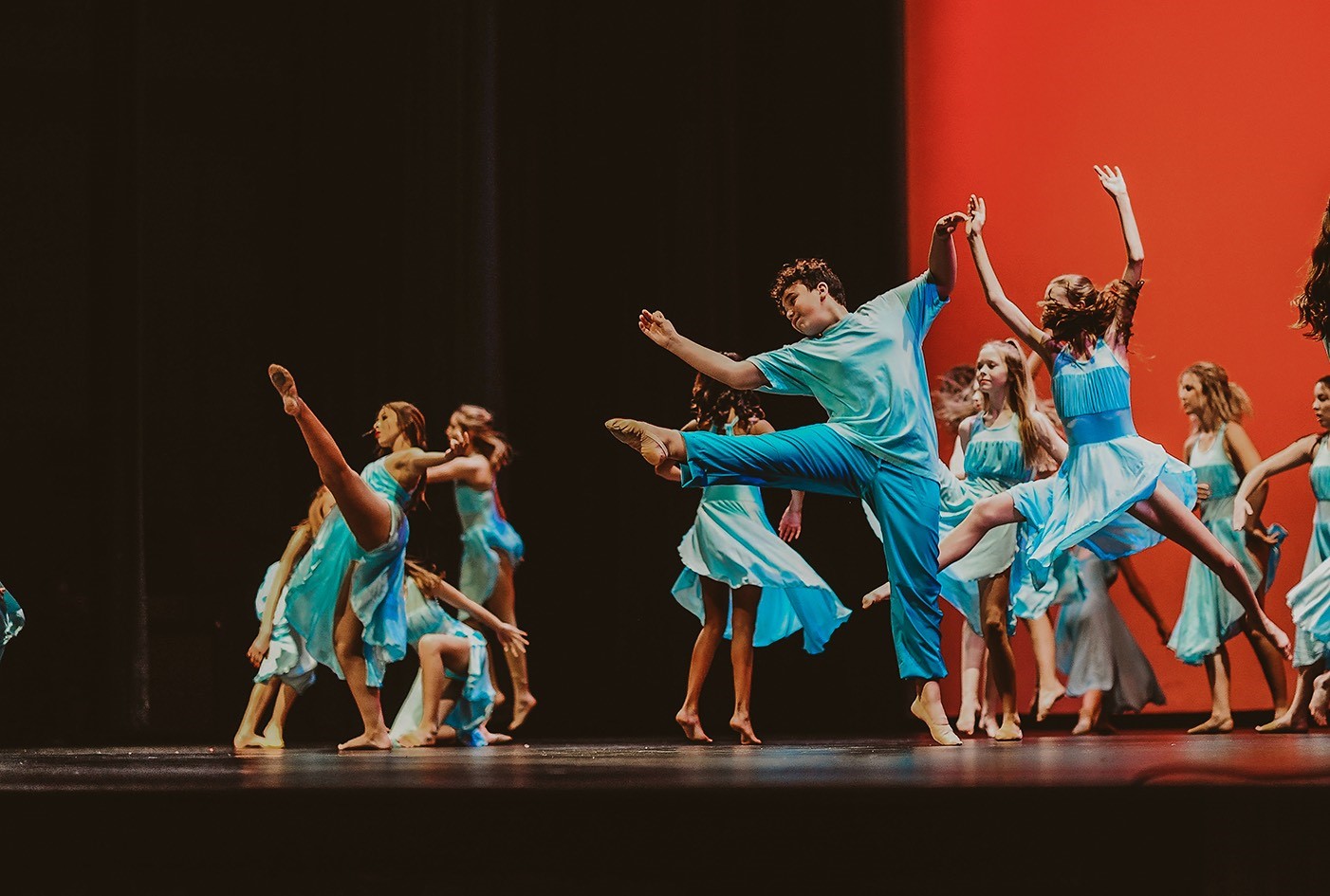 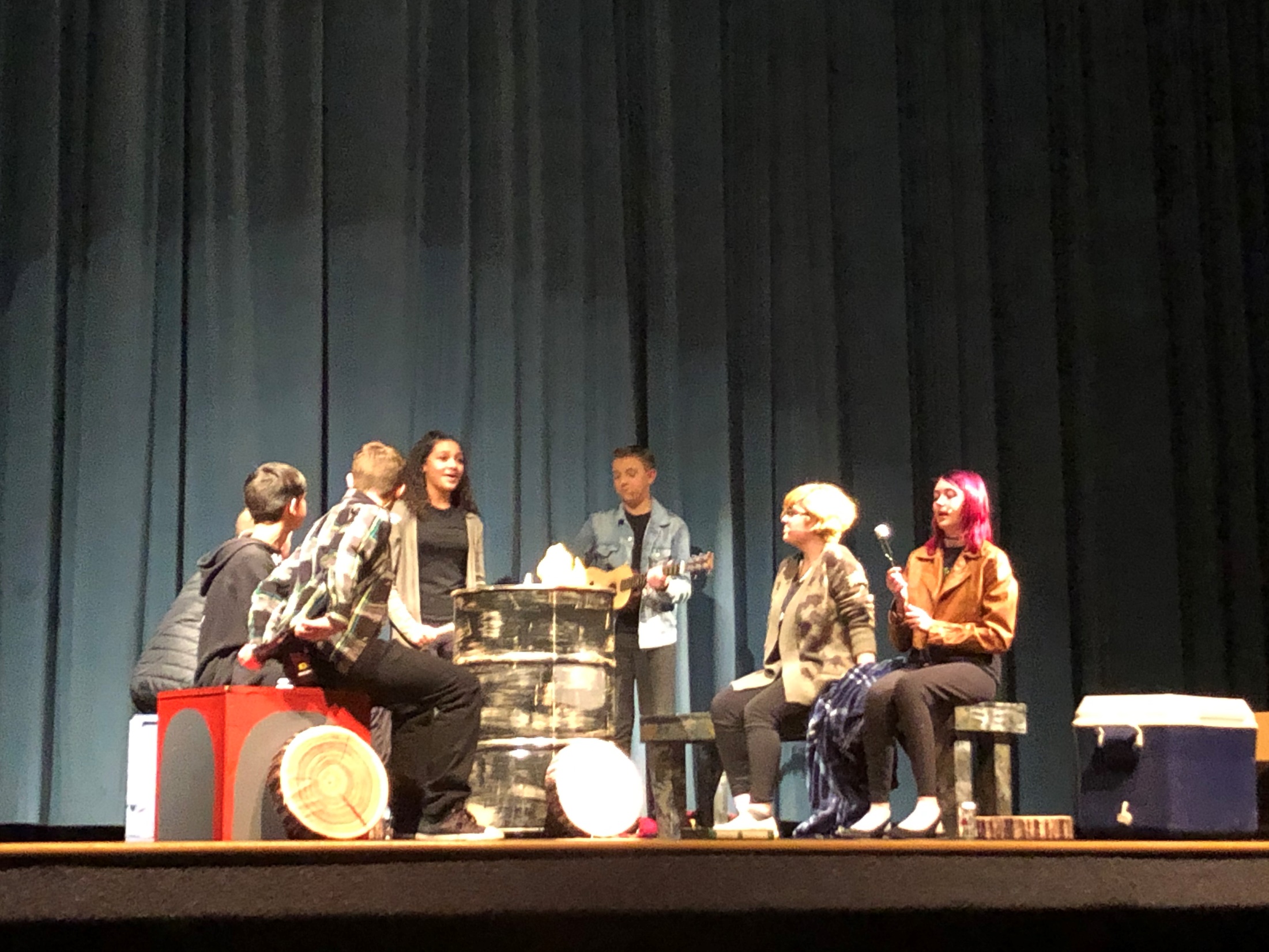 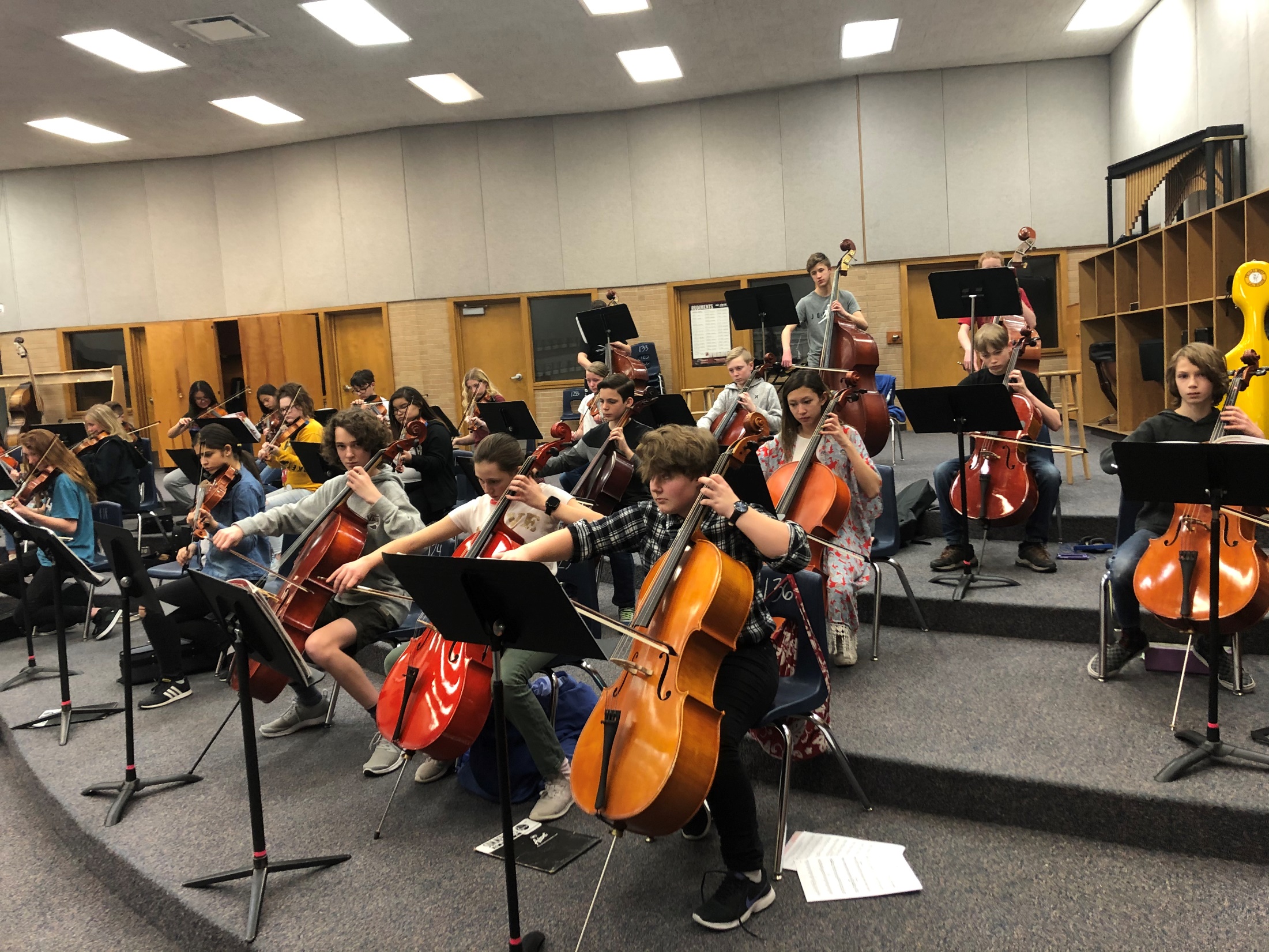 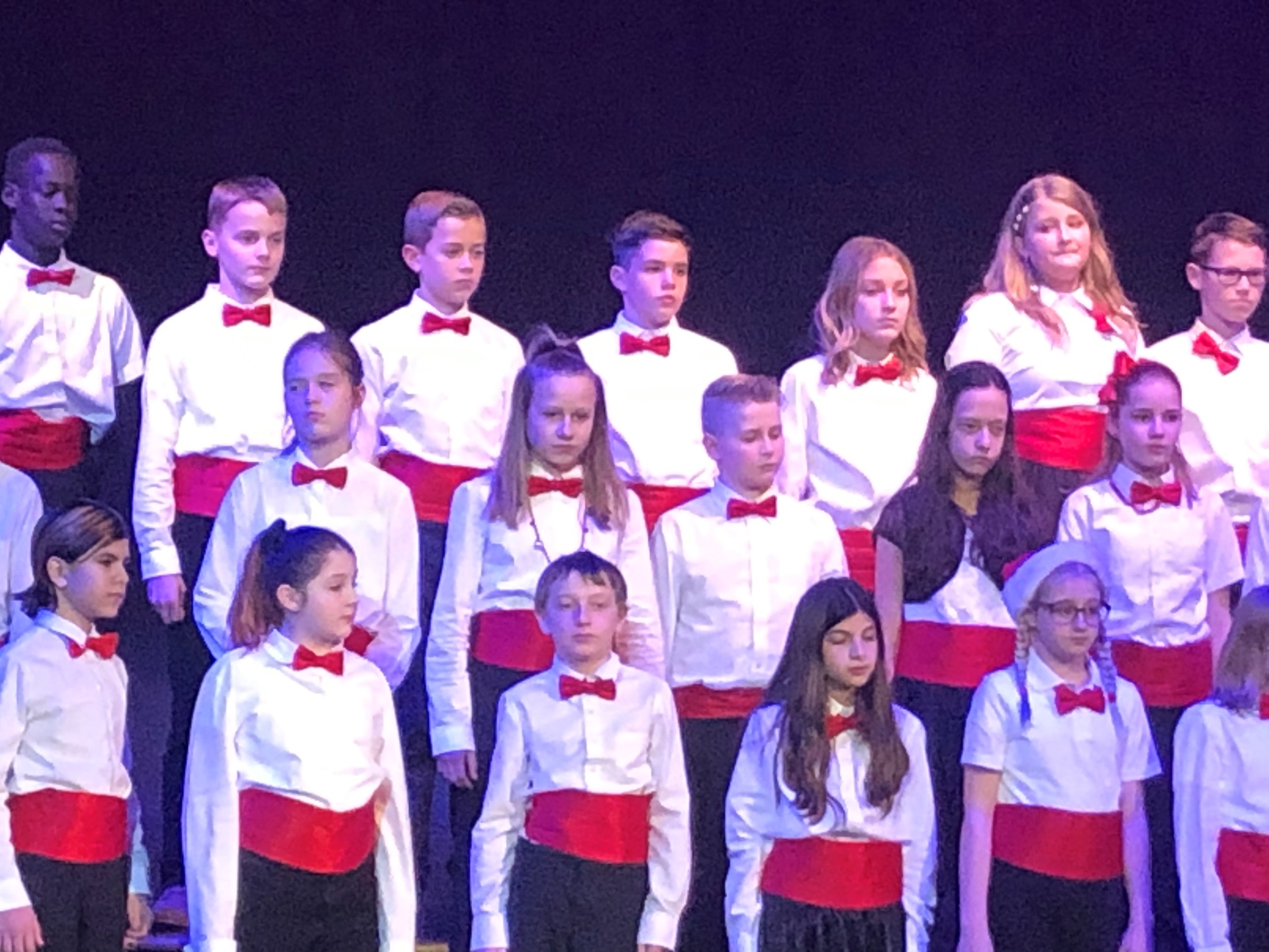